EL CALENTAMIENTO GLOBAL
¿QUE LO PRODUCE?
Contaminación atmosférica
Emisiones de CO2
DIFERENCIA
EL CALENTAMIENTO GLOBAL A SU VEZ PRODUCE EL “CAMBIO CLIMATICO”
Es la modificación del clima con respecto al historial climático a una escala global o regional.
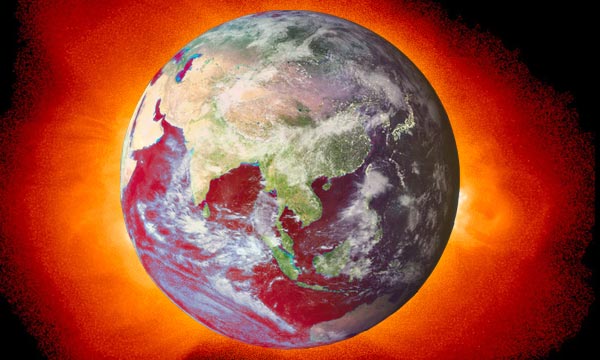 ¿Cuáles son los efectos del Calentamiento Global y Cambio Climático?
Pérdida de la biodiversidad
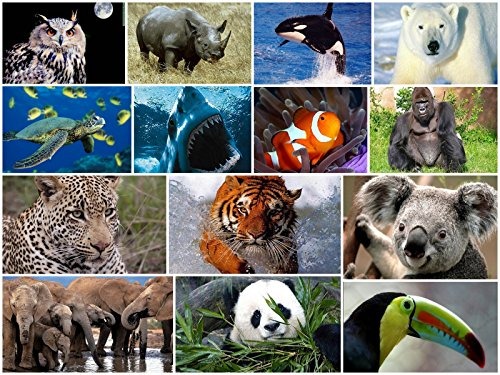 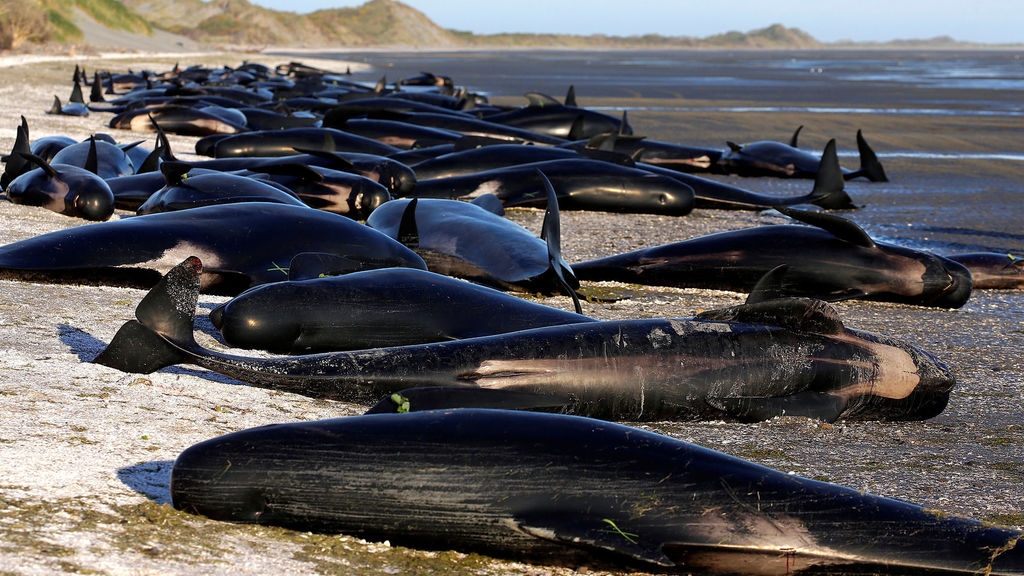 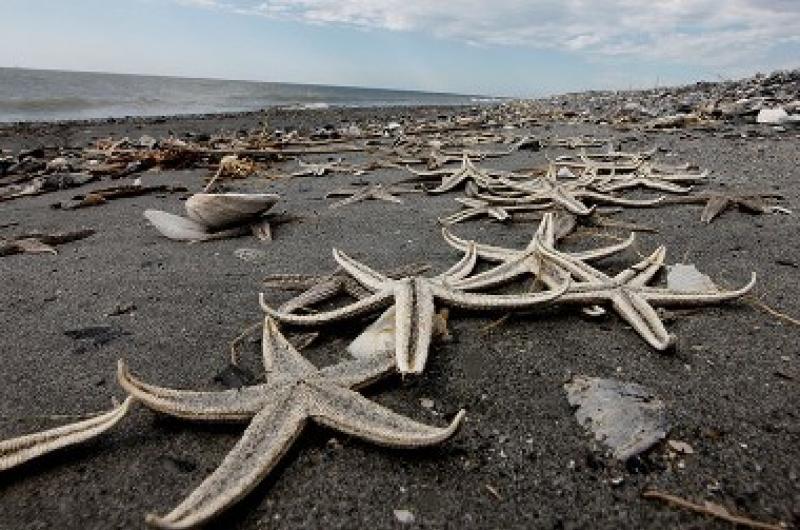 Derretimiento de los polos
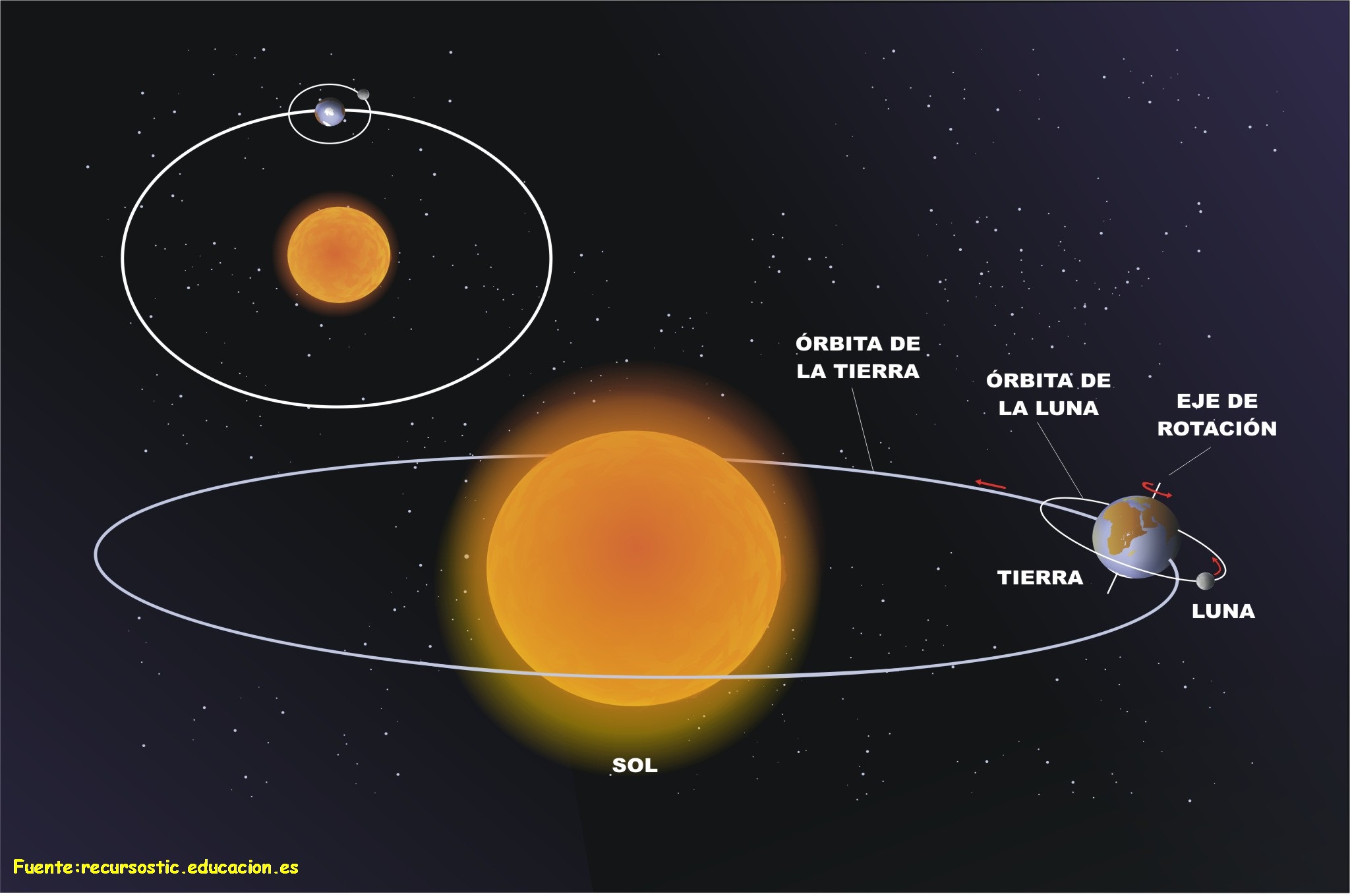 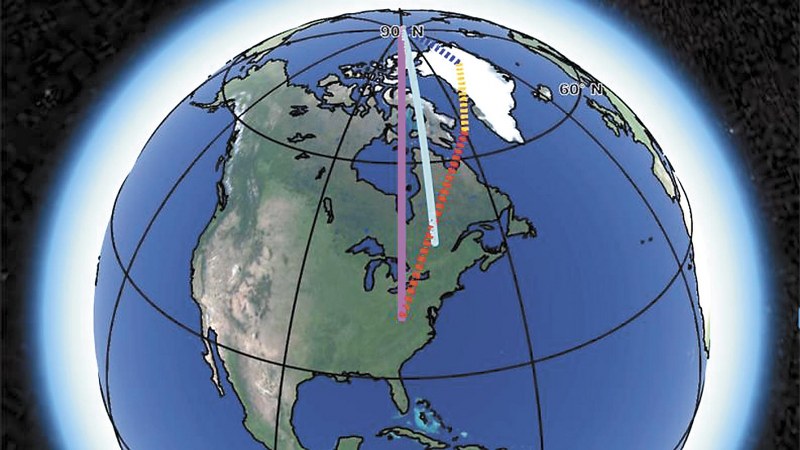 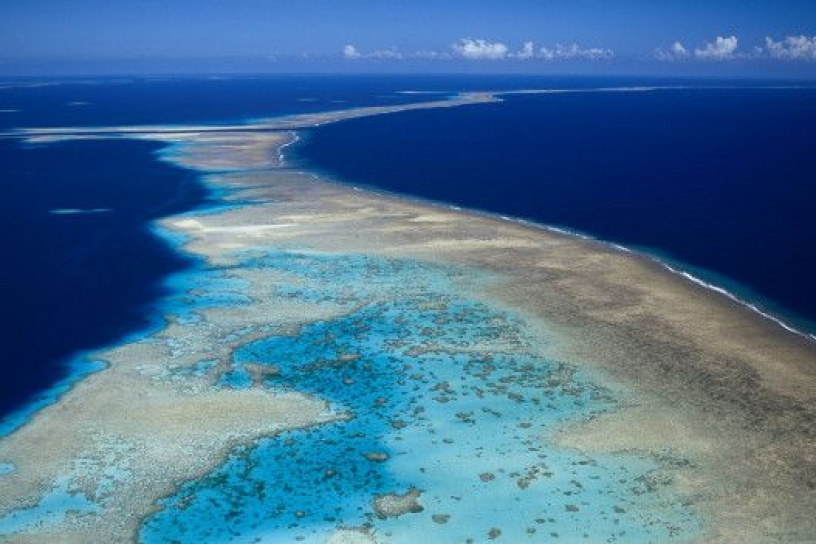 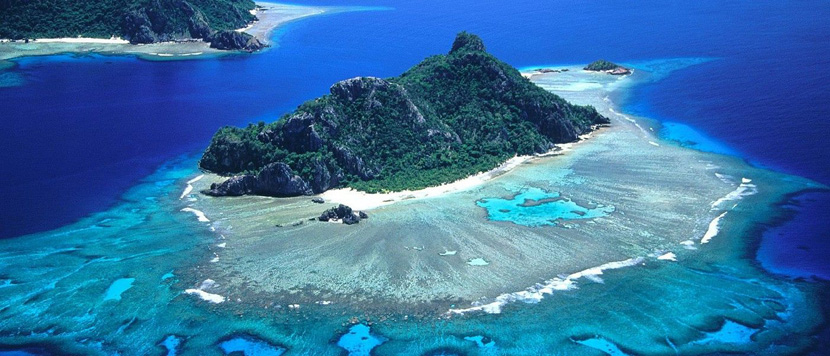 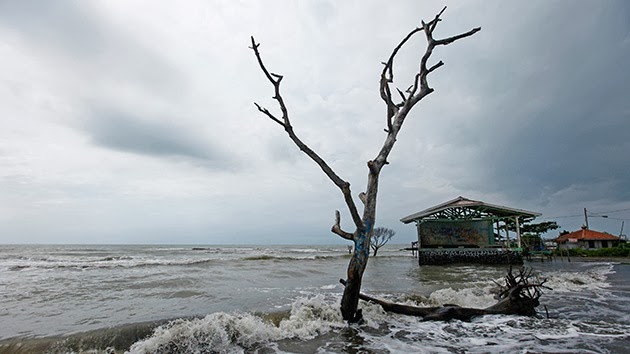 HURACANES MAS VIOLENTOS
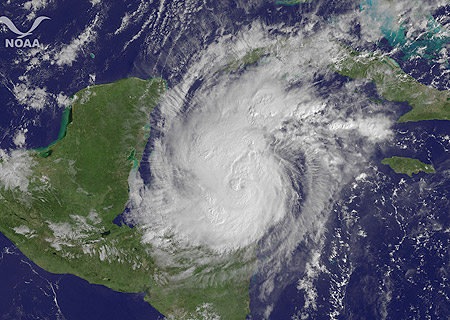 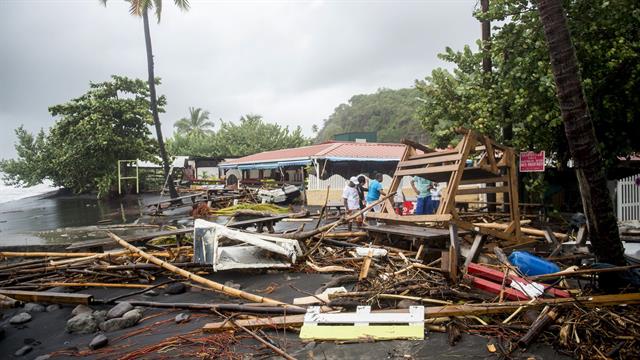 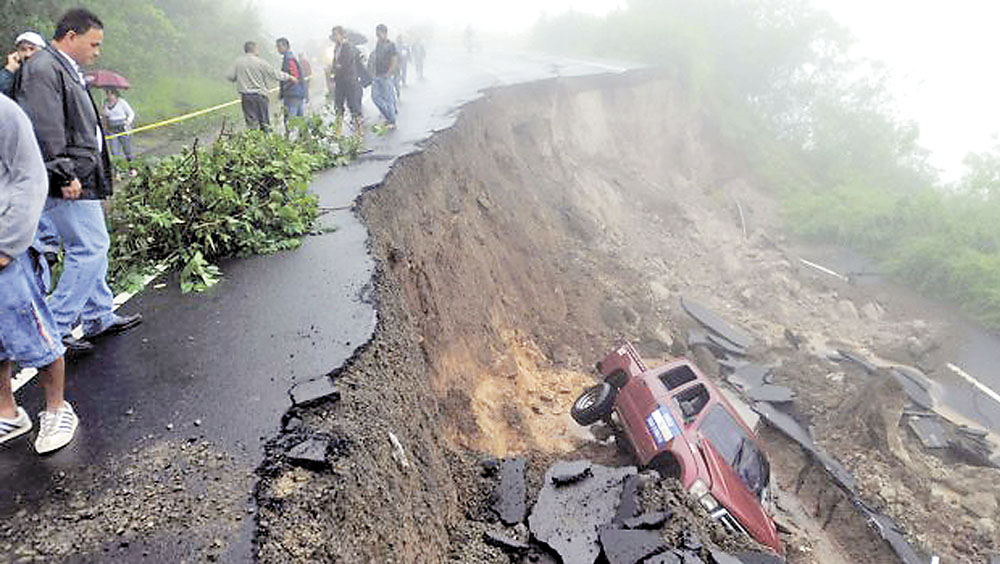 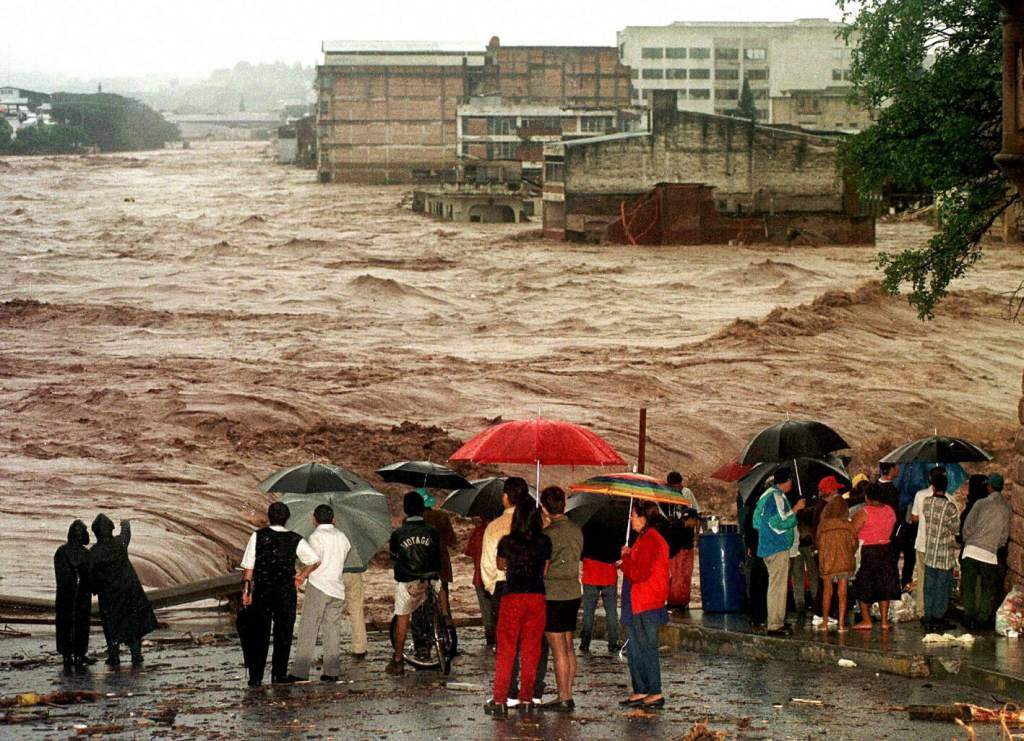 SEQUIAS EXTREMAS
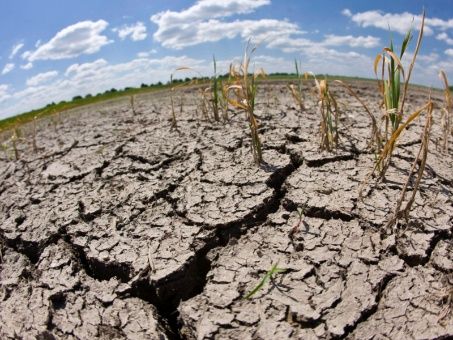 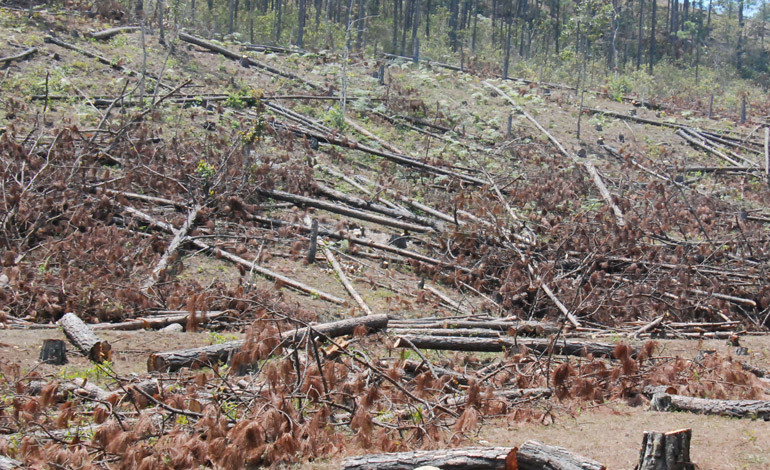 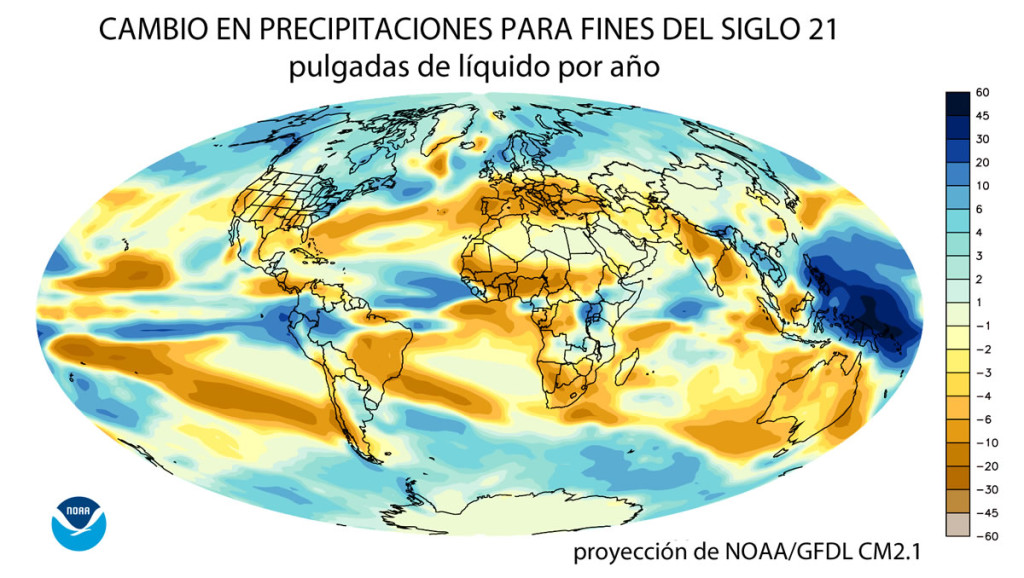 MODIFICACION DE LAS CORRIENTES MARINAS
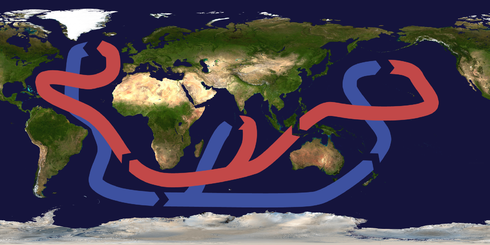 IMPACTO DEL CAMBIO CLIMATICO EN LA SALUD
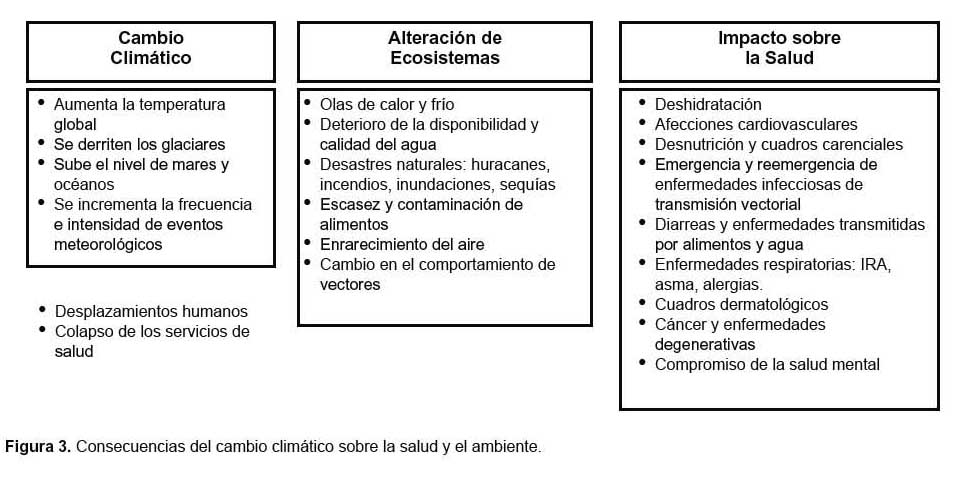 Desaparición de la capa de ozono
CONTAMINACION TOTAL
Contaminación del agua
Contaminación de los suelos
PRODUCIR CUIDANDO EL PLANETA
ECONOMIA CIRCULAR VRS. LA ECONOMIA LINEAL
La circular busca cambiar la dinámica en la producción y el consumo, siendo reparadora y regenerativa, consigue mantener el provecho y la utilidad  de lo producido.
Nos brinda nueva vida a la basura que se convierte en insumo para un nuevo producto.
Las economías lineales de descarte deberían tener los días contados: los recursos son escasos y la industria  reduce costos con la reutilización.
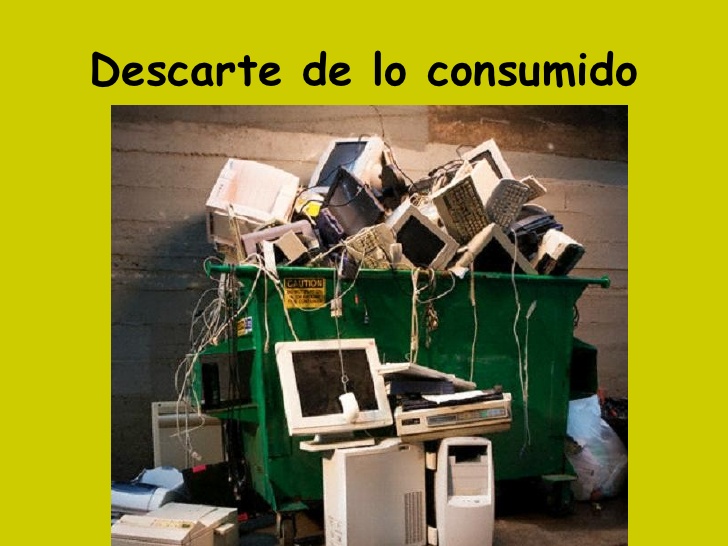 PRODUCIR DE LA MANO DEL AMBIENTE
El consumidor es el eje central de la reconversión económica ya que a través de un nuevo “contrato social” debemos considerar el eslabón social y ambiental en los bienes que compramos.
Debemos reclamar al Estado políticas ambientales firmes y apoyarlas cuando existen.

Los estímulos impositivos a empresas que incluyan la equidad social.
Desde ya que la educación ambiental vuelve a ubicarse como protagonista de los cambios por su propia dinámica creativa y emprendedora en contacto con niños y jóvenes.

Si no hay educación, no hay conciencia ambiental.
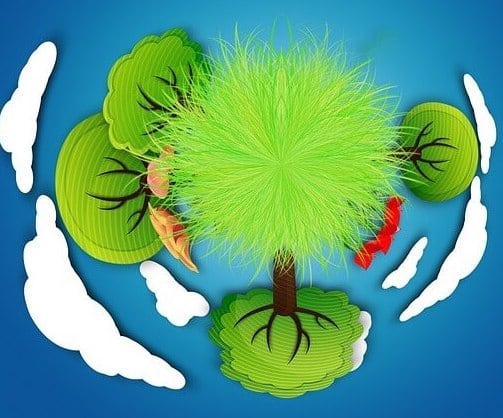 LA BANCARROTA ECOLOGICA
El día de la Sobrecapacidad de la Tierra para el 20018 fue el 01 de agosto. Desde ese día hasta el 31 de diciembre estamos todos los seres humanos “endeudados”, a “crédito” porque nuevamente nos declaramos en bancarrota ecológica. Necesitamos 1,7 planetas para satisfacer el consumo de nuestro planeta.
LA POBLACION MUNDIAL SIGUE CRECIENDO, DEMANDANDO BIENES Y SERVICIOS.
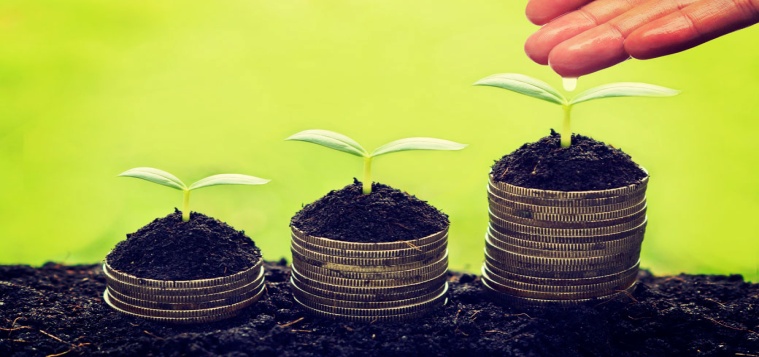 ¿Qué es una empresa SOSTENIBLE?
Desde el punto de vista económico, una empresa sostenible aspira a ser eficaz y eficiente, es decir, lograr la satisfacción de las necesidades (eficacia) utilizando correctamente las materias primas y sin desaprovechar recursos (eficiencia). 

Así, en la actualidad entendemos como empresas sostenibles a aquellas que han implementado acciones a favor del entorno: procesos para utilizar menos energía, generar menos residuos, reciclar, disminuir la huella de Carbono, entre otras, a la vez que se comprometen con el bienestar de la sociedad que integran (por ejemplo, promoviendo un uso responsable de sus propios productos, residuos o favoreciendo actividades que ayuden a mejorar la calidad de vida).

En conclusión, una empresa sostenible es la que se preocupa por satisfacer las necesidades de las generaciones de hoy sin comprometer las necesidades de las futuras y apostando por mejorar la calidad de vida de ambas.
OPORTUNIDADES QUE GENERA EL CAMBIO CLIMATICO
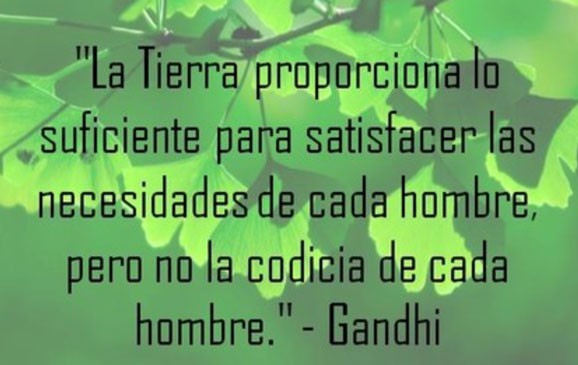 LA TIERRA ESTA EN NUESTRAS MANOS, CUIDARLA ES RESPONSABILIDAD DE TODOS…

MASTER CESAR QUINTANILLA: LIDER MUNDIAL DE CAMBIO CLIMATICO
cesarquintanilla@yahoo.com.mx